Informatīvs seminārs
NEKUSTAMĀ ĪPAŠUMA DARĪJUMU STARPNIEKU REĢISTRĀCIJA
Kristaps Soms, Uzņēmējdarbības konkurētspējas departamenta direktors
15.01.2021.
Nekustamā īpašuma darījumu starpnieku darbības likums (pieņemts 2020. gada 11. jūnijā, spēkā no 2020. gada 1. augusta)https://likumi.lv/ta/id/315656-nekustama-ipasuma-darijumu-starpnieku-darbibas-likumsMinistru kabineta 2020. gada 29. septembra noteikumi Nr. 603 «Noteikumi par nekustamā īpašuma darījumu starpnieka reģistrācijas maksu un ikgadējo uzraudzības maksu»https://likumi.lv/ta/id/317676-noteikumi-par-nekustama-ipasuma-darijumu-starpnieka-registracijas-maksu-un-ikgadejo-uzraudzibas-maksuMinistru kabineta 2020. gada 29. septembra noteikumi Nr. 602 «Nekustamā īpašuma darījumu starpnieka profesionālās darbības civiltiesiskās atbildības apdrošināšanas noteikumi»https://likumi.lv/ta/id/317675-nekustama-ipasuma-darijumu-starpnieka-profesionalas-darbibas-civiltiesiskas-atbildibas-apdrosinasanas-noteikumiMinistru kabineta 2020. gada 17. decembra noteikumi Nr. 805 «Noteikumi par nekustamā īpašuma darījumu starpnieka kvalifikācijas celšanas pasākumiem»https://likumi.lv/ta/id/319710-noteikumi-par-nekustama-ipasuma-darijumu-starpnieka-kvalifikacijas-celsanas-pasakumiem
MĒRĶIS
Sekmēt stabilu, drošu un uzticamu starpniecības pakalpojumu sniegšanu un veicināt noziedzīgi iegūtu līdzekļu legalizācijas un terorisma un proliferācijas finansēšanas risku apkarošanu. 

Šī mērķa sasniegšanai:
ir noteikti nekustamā īpašuma darījumu starpnieku darbības tiesiskie pamati:

sākot ar 2021. gada 1. jūliju, starpniecības pakalpojumus drīkst sniegt tikai personas, kuras iekļautas nekustamā īpašuma darījumu starpnieku reģistrā.

ir nodrošināta nekustamā īpašuma darījumu starpnieku darbības uzraudzība, citastarp paredzot iespēju izslēgt nekustamā īpašuma darījumu starpnieku no nekustamā īpašuma darījumu starpnieku reģistra, ja viņš ir būtiski pārkāpis NILLTPFNL likuma prasības.
Kam jāreģistrējas?
Fiziskai personai, juridiskai personai, personālsabiedrībai, kas sniedz vai plāno sniegt nekustamā īpašuma darījumu starpniecības pakalpojumus.
Kas ir nekustamā īpašuma darījums?
Nekustamā īpašuma atsavināšana, iznomāšana, izīrēšana vai citāda nodošana lietošanā.
Kas ir nekustamā īpašuma darījumu starpniecības pakalpojumi?
Par atlīdzību saimnieciskās darbības ietvaros sniegti pakalpojumi: nekustamā īpašuma darījuma piedāvājuma izteikšana, nekustamā īpašuma darījuma noslēgšanai nepieciešamo sarunu vešana un dokumentu sagatavošana, nekustamā īpašuma darījuma noteikumu (tostarp ar darījumu saistīto tiesību un pienākumu) sagatavošana un izskaidrošana.
Nosacījumi reģistrācijai nekustamā īpašuma darījumu starpnieku reģistrā
Saskaņā ar NILLTPFNL likumu ir jābūt izveidotai noziedzīgi iegūtu līdzekļu legalizācijas un terorisma un proliferācijas finansēšanas novēršanas iekšējās kontroles sistēmai;

Fiziskā persona vai juridiskas personas vai personālsabiedrības gadījumā tās valdes locekļi, biedri un patiesie labuma guvēji (fiziskās personas)  nav sodīti par tīša nozieguma izdarīšanu pret īpašumu, tīša nozieguma izdarīšanu tautsaimniecībā vai tāda nozieguma izdarīšanu, kas saistīts ar terorismu, vai kura ir sodīta par šādiem noziegumiem, bet kurai sodāmība ir noņemta vai dzēsta;

Juridiskai personai vai personālsabiedrībai  nav piemērots piespiedu ietekmēšanas līdzeklis — likvidācija vai tāda tiesību ierobežošana, kas liedz sniegt starpniecības pakalpojumus;

ir apdrošinājusi savas profesionālās darbības civiltiesisko atbildību;

Ir veikta reģistrācijas maksa.
IESNIEGUMA IESNIEGŠANA reģistrācijai nekustamā īpašuma darījumu starpnieku reģistrā
Lai reģistrētos reģistrā būs nepieciešams:
•Iesniegums, kurā norāda šādu informāciju (*EM mājas lapā ir pieejama iesnieguma forma):
•fiziskās personas vārdu, uzvārdu, personas kodu, kontaktinformāciju vai juridiskās personas nosaukumu, reģistrācijas numuru un kontaktinformāciju;
•datumu, kad paredzēts sākt starpniecības pakalpojumu sniegšanu;
•apliecina, ka ir izveidota iekšējās kontroles sistēma, atbilstoši normatīvajiem aktiem NILLTPFN jomā;
•apliecina, ka ir veikta reģistrācijas maksa 40 EUR apmērā;
•apliecina, ka iesnieguma pielikumā pievienotā profesionālās darbības civiltiesiskās atbildības apdrošināšanas polise (29.09.2020. MK noteikumi Nr. 602);
•apliecina, ka iesniegumam pievienotās dokumentu kopijas ir pareizas un informācija ir pilnīga un patiesa.
•Iesniegumam pievieno šādus dokumentus:
•profesionālās darbības civiltiesiskās atbildības apdrošināšanas polises kopiju;
•kompetentās iestādes izziņu par sodāmības neesību, ja nekustamā īpašuma darījumu starpnieks ir citas Eiropas Savienības pilsonis vai citā Eiropas Savienības dalībvalstī reģistrēts komersants, kā arī dokumentus, kas apliecina, ka komersantam nav piemērots piespiedu ietekmēšanas līdzeklis — likvidācija vai tāda tiesību ierobežošana, kas liedz sniegt starpniecības pakalpojumus (ja nekustamā īpašuma darījumu starpnieks ir citas Eiropas Savienības valsts pilsonis vai citā Eiropas Savienības dalībvalstī reģistrēts komersants).
Svarīgi zināt pie reģistrācijas:
Ja uzņēmumam ir darba tiesiskās attiecības ar starpniekiem, tad reģistrējas uzņēmums un iegādājas kolektīvo civiltiesisko apdrošināšanu;

Ja uzņēmumam nav darba tiesiskās attiecības ar starpniekiem, tad reģistrā reģistrējas gan uzņēmums, gan starpnieki ar kuriem ir sadarbības līgumi.
IESNIEGUMA IESNIEGŠANA
Iesniegumu var iesniegt:
Klātienē;
Pa pastu;
Elektroniski uz Ekonomikas ministrijas e-pastu pasts@em.gov.lv vai izmantojot valsts pārvaldes pakalpojumu portālu www.latvija.lv  (E-iesniegumam pievienotos dokumentus apstiprina atbilstoši Dokumentu juridiskā spēka likumam (piem., elektroniskais paraksts).
Iesnieguma pieņemšana un to izskatīšanas termiņi
Ekonomikas ministrija pieņem lēmumu par reģistrēšanu reģistrā Administratīvā procesa likumā noteiktajā kārtībā - viena mēneša laikā (64.panta pirmā daļa). Objektīvu iemeslu dēļ termiņu var pagarināt uz laiku, ne ilgāku par četriem mēnešiem no iesnieguma saņemšanas dienas, par to paziņojot iesniedzējam (64.panta otrā daļa). 

Ekonomikas ministrija, izskatot personas iesniegumu un tam pievienotos dokumentus, pieņem vienu no šādiem lēmumiem:
1) reģistrēt personu, ja tā atbilst Nekustamā īpašuma darījumu starpnieku darbības likuma prasībām;
 2) atlikt personas reģistrāciju, nosakot saprātīgu termiņu trūkumu novēršanai, ja iesniegumā nav norādīta visa nepieciešamā informācija vai iesniegumam nav pievienoti visi nepieciešamie dokumenti;
 3) atteikt personas reģistrāciju, ja tā neatbilst Nekustamā īpašuma darījumu starpnieku darbības likuma prasībām.

Otrajā darba dienā pēc lēmuma nosūtīšanas reģistrē starpnieku reģistrā.
Nosacījumi palikšanai nekustamā īpašuma darījumu starpnieku reģistrā
Starpnieka ikgadējie pienākumi un atbilstības nosacījumi:
Atbilstība reģistrācijas nosacījumiem (par sodāmību, par iekšējās kontroles sistēmu, par apdrošināšanu)
Ir veikta gada uzraudzības maksa 40 EUR apmērā;
Ir nodrošinātas ikgadējās apmācības (ne mazāk kā 40 akadēmiskās stundas) 
      Prasība par apmācībām noteiktajā apjomā attiecas uz 2021.gadu un par to informāciju iesniedz līdz 31.01.2022. 
Ir aktuāla profesionālās darbības civiltiesisko atbildības polise
Katru gadu līdz 31. janvārim Ekonomikas ministrijai tiek sniegta informācija par iepriekšējā kalendāra gadā noslēgtajiem starpniecības pakalpojumu līgumiem (norādot noslēgto līgumu skaitu un darījumu summas) un apmeklētajiem kvalifikācijas celšanas pasākumiem;
Pēc Ekonomikas ministrijas pieprasījuma tiek sniegta tās uzdevumu veikšanai nepieciešamā informācija.
Aktuālās informācijas un starpnieku reģistra pieejamība
Ekonomikas ministrija ar Nekustamā īpašuma darījumu starpnieku reģistrēšanu saistītu informāciju publicē Ekonomikas ministrijas mājas lapā (skat. Nozares politika/ Mājokļu politika/Informācija un skaidrojumi/Nekustamā īpašuma darījumu starpnieku reģistrs) (https://www.em.gov.lv/lv/nekustama-ipasuma-darijumu-starpnieku-registrs)

Turpat (Ekonomikas ministrijas mājas lapā) arī atrodams nekustamā īpašuma darījumu starpnieku reģistrs (https://www.em.gov.lv/lv/media/3495/download)
JAUTĀJUMI UN ATBILDES
J: Ar kādu regularitāti būs jāatjauno informācija reģistrā? Vai tas vispār būs nepieciešams? Cik daudz ikdienā jāseko līdzi ar reģistru saistītai informācijai? Kāda procedūra jāveic, ja kādā brīdī vēlos pārtraukt savu starpniecības pakalpojumu sniegšanu?
A: Informācija reģistrā nav jāatjauno. Ir jāuztur atbilstība reģistrācijas nosacījumiem, ik gadu jāveic uzraudzības maksa 40 euro apmērā, katru gadu jāaktualizē profesionālās darbības civiltiesiskās atbildības polise (apdrošināšanas līgums uzturams spēkā visu starpniecības pakalpojumu sniegšanas laiku), jāapmeklē kvalifikācijas celšanas pasākumi, ik gadu līdz 31.janvārim jāsniedz Ekonomikas ministrijai informācija par iepriekšējā kalendāra gadā noslēgtajiem starpniecības pakalpojumu līgumiem un apmeklētajiem kvalifikācijas celšanas pasākumiem. 
Lai izslēgtu no reģistra pēc paša vēlēšanās, starpniekam Ekonomikas ministrijā ir jāiesniedz iesniegums ar attiecīgu lūgumu.
JAUTĀJUMI UN ATBILDES
J: Es vadu divas nekustamā īpašuma kompānijas. Es reģistrējos kā fiziska persona, vai ne? Vai arī man jāreģistrē katrs uzņēmums?

A: Reģistrēties nepieciešams personai (fiziskai vai juridiskai), kura plāno sniegt nekustamā īpašuma darījumu starpniecības pakalpojumus un uz kuras vārda tiks slēgti starpniecības pakalpojumu līgumi, izrakstīti rēķini. Ja šos pakalpojumus plāno veikt fiziskā persona savā vārdā, tad reģistrēties nepieciešams fiziskai personai, ja šos pakalpojumus plāno veikt juridiskās personas vārdā, tad reģistrēties nepieciešams juridiskajai personai.
JAUTĀJUMI UN ATBILDES
•J:Kādi ir trīs būtiskākie aspekti šī procesa ieviešanai?

A: Starpnieku reģistrācijas ieviešanas mērķis ir sekmēt stabilu, drošu un uzticamu starpniecības pakalpojumu sniegšanu un veicināt noziedzīgi iegūtu līdzekļu legalizācijas un terorisma un proliferācijas finansēšanas risku apkarošanu.
JAUTĀJUMI UN ATBILDES
•J:Vai mans uzņēmums ir jāreģistrē starpnieku reģistrā, ja es to faktiski izmantoju kā "kases aparātu", tas nekur netiek publiskots, un tam ir noslēgts sadarbības līgums ar reālo nekustamo īpašumu darījumu starpniecības uzņēmumu ("seju"), kurš jau ir reģistrēts starpnieku reģistrā?

A:Reģistrēties nepieciešams personai, kura plāno sniegt nekustamā īpašuma darījumu starpniecības pakalpojumus un uz kuras vārda tiks slēgti starpniecības pakalpojumu līgumi, izrakstīti rēķini. Ja šos pakalpojumus plāno veikt citas juridiskās personas vārdā, tad jāreģistrējas šī juridiskā persona.
JAUTĀJUMI UN ATBILDES
•J:Kas jāizdara līdz 01.07.2021.?

A:Ja ir vēlme ar 01.07.2021. sniegt nekustamā īpašuma darījumu starpniecības pakalpojumus, līdz 30.06.2021. ir jāreģistrējas nekustamā īpašuma darījumu starpnieku reģistrā (ņemot vērā to, ka iesnieguma izskatīšana un lēmuma pieņemšana ilgst vismaz vienu mēnesi un reģistrā persona tiek publicēta otrajā dienā pēc lēmuma paziņošanas personai, ieteicams pareizi noformētu iesniegumu Ekonomikas ministrijā kopā ar nepieciešamajiem dokumentiem iesniegt ne vēlāk kā līdz 28.05.2021.
JAUTĀJUMI UN ATBILDES
•J:Gaidīšu skaidrību - soli pa solim - kā mums pareizi iereģistrēties.

A:Skatīt iepriekšējos slaidus
JAUTĀJUMI UN ATBILDES
•J:Ja uzņēmums reģistrējas un apdrošina darbību, vai aģentiem, kas pārstāv uzņēmumu, atsevišķi jāreģistrējas un jāapdrošinās? Jo līgumu klients slēdz ar uzņēmumu.

A: Nē. Reģistrēties nepieciešams personai (fiziskai vai juridiskai), kura plāno sniegt nekustamā īpašuma darījumu starpniecības pakalpojumus un uz kuras vārda tiks slēgti starpniecības pakalpojumu līgumi, izrakstīti rēķini. Ja šos pakalpojumus plāno veikt fiziskā persona savā vārdā, tad reģistrēties nepieciešams fiziskai personai, ja šos pakalpojumus plāno veikt juridiskās personas vārdā, un šī fiziskā persona ir juridiskās personas darbinieks, tad reģistrēties nepieciešams juridiskajai personai.
JAUTĀJUMI UN ATBILDES
•J:Kādas būs sankcijas Juridiskām/Fiziskām personām , ja nebūs reģistrējušās EM. 2)Vai Jāreģistējās un arī Juridiskās personas sadarbības partneriem, kuri darbojas Uzņēmuma vārdā?

A: Speciāls uzraudzības mehānisms un sodi nav paredzēti, jo uz starpniekiem ir piemērojama jau šobrīd esoša nodokļu maksātāju uzraudzība un atbildība. Proti, jebkura saimnieciska darbība ir reģistrējama vai nu uzņēmumu reģistrā, piemēram, juridiskas personas gadījumā, vai Valsts ieņēmumu dienestā, ja saimniecisko darbību plānots veikt kā fiziskai personai. Reģistrējoties, piemēram, Valsts ieņēmumu dienestā kā saimnieciskās darbības veicējam jānorāda joma, kurā persona veiks saimniecisko darbību. Par nereģistrētu saimniecisko darbību, kā arī par pārbaudēs konstatētajiem normatīvo aktu pārkāpumiem Valsts ieņēmumu dienests piemēro atbildību saskaņā ar likumu „Par nodokļiem un nodevām” un citiem normatīvajiem aktiem. Sankciju veids un lielums atkarīgs no pārkāpuma. 
Jāreģistrējas arī Juridiskās personas sadarbības partneriem, kuri darbojas Uzņēmuma vārdā, jo šai personai nav darba tiesiskās attiecības ar juridisko personu.
JAUTĀJUMI UN ATBILDES
•J:"Nekustamā īpašuma darījumu starpnieks piedalās kvalifikācijas celšanas pasākumos. Ministru kabinets nosaka minimālo kvalifikācijas celšanas pasākumu apjomu un saturu." Kur ar apjomu un saturu var iepazīties?

A: Ministru kabineta 2020. gada 17. decembra noteikumos Nr. 805 «Noteikumi par nekustamā īpašuma darījumu starpnieka kvalifikācijas celšanas pasākumiem»https://likumi.lv/ta/id/319710-noteikumi-par-nekustama-ipasuma-darijumu-starpnieka-kvalifikacijas-celsanas-pasakumiem
JAUTĀJUMI UN ATBILDES
•J:Vai jāreģistrējas arī fiziskām personām?

A: Jā
JAUTĀJUMI UN ATBILDES
•J:Vai Lanīdas sertifikāts būs nepieciešams nākotnē?

A: Reģistrācija nekustamā īpašuma darījumu starpnieku reģistrā neietekmē Lanida sertifikāciju
JAUTĀJUMI UN ATBILDES
•J:Kā un kas pārbaudīs, vai pārdevēja pārstāvis ir reģistrēts ?

A: sabiedrībai būs pieejama informācija Ekonomikas ministrijas mājas lapā un tai būs visas iespējas izvēlēties tikai nekustamā īpašuma darījumu starpnieku reģistrā reģistrētu starpnieku.
Ekonomikas ministrija pārbaudīs starpnieku iesniegto informāciju par noslēgtajiem starpniecības pakalpojumu līgumiem.
Valsts ieņēmumu dienests, veicot saskaņā ar normatīvajiem aktiem noteiktās pārbaudes, varēs pārliecināties par reģistrācijas esamību, informāciju pārbaudot Ekonomikas ministrijas mājaslapā publicētajā reģistrā.
JAUTĀJUMI UN ATBILDES
•J: Kad būs zināms detalizēts regulējums kvalifikācijas uzturēšanai/celšanai un apdrošināšanai?

A: Abi MK noteikumi jau ir spēkā:
Ministru kabineta 2020. gada 29. septembra noteikumi Nr. 602 «Nekustamā īpašuma darījumu starpnieka profesionālās darbības civiltiesiskās atbildības apdrošināšanas noteikumi»https://likumi.lv/ta/id/317675-nekustama-ipasuma-darijumu-starpnieka-profesionalas-darbibas-civiltiesiskas-atbildibas-apdrosinasanas-noteikumiMinistru kabineta 2020. gada 17. decembra noteikumi Nr. 805 «Noteikumi par nekustamā īpašuma darījumu starpnieka kvalifikācijas celšanas pasākumiem»https://likumi.lv/ta/id/319710-noteikumi-par-nekustama-ipasuma-darijumu-starpnieka-kvalifikacijas-celsanas-pasakumiem
JAUTĀJUMI UN ATBILDES
•J: Cik ilgā laikā no dokumentu iesniegšanas no SIA, notiek SIA reģistrācija starpnieku reģistrā?
A: reģistrācija notiek Administratīvā procesa likumā noteiktajā kārtībā - viena mēneša laikā. Nepieciešamības gadījumā termiņš var tikt pagarināts.
Reģistrā starpnieks tiek reģistrēts otrajā dienā pēc lēmuma paziņošanas.
JAUTĀJUMI UN ATBILDES
•J:Kādas personas ir jānorāda starpnieka CTA polisē uzņēmumam: paraksttiesīgās personas; sertificētās personas;  darbiniekus, kas ir aģenti, bet nav sertifikāts; biroja darbiniekus, kas sagatavo līgumus?

A: Ja nekustamā īpašuma darījumu starpniecības pakalpojumus veiks uzņēmuma vārdā (līgumi un rēķini tiks slēgti uzņēmuma vārdā), tad polisē uzrādāms ir uzņēmuma nosaukums. Situācijā, kad uzņēmuma pakalpojumus īstenos tā darbinieki un tiek slēgta kolektīvā apdrošināšana, šajā polisē ir uzrādāmi šie uzņēmuma darbinieki.
JAUTĀJUMI UN ATBILDES
•J:Kas ir kompetentā iestāde, kas sniedz izziņu par sodāmības neesību, ja nekustamā īpašuma darījumu starpnieks ir Eiropas Savienības pilsonis vai Eiropas Savienības dalībvalstī reģistrēts komersants, kā arī dokumentus, kas apliecina, ka komersantam nav piemērots piespiedu ietekmēšanas līdzeklis — likvidācija vai tāda tiesību ierobežošana, kas liedz sniegt starpniecības pakalpojumus ?

A: Atbildīgā iestāde Latvijas gadījumā ir Iekšlietu ministrijas Informācijas centrs
Paldies!
+371 67013100
pasts@em.gov.lv
@EM_gov_lv, @siltinam
/ekonomikasministrija
www.em.gov.lv
Brīvības iela 55, Rīga, LV-1519, Latvia
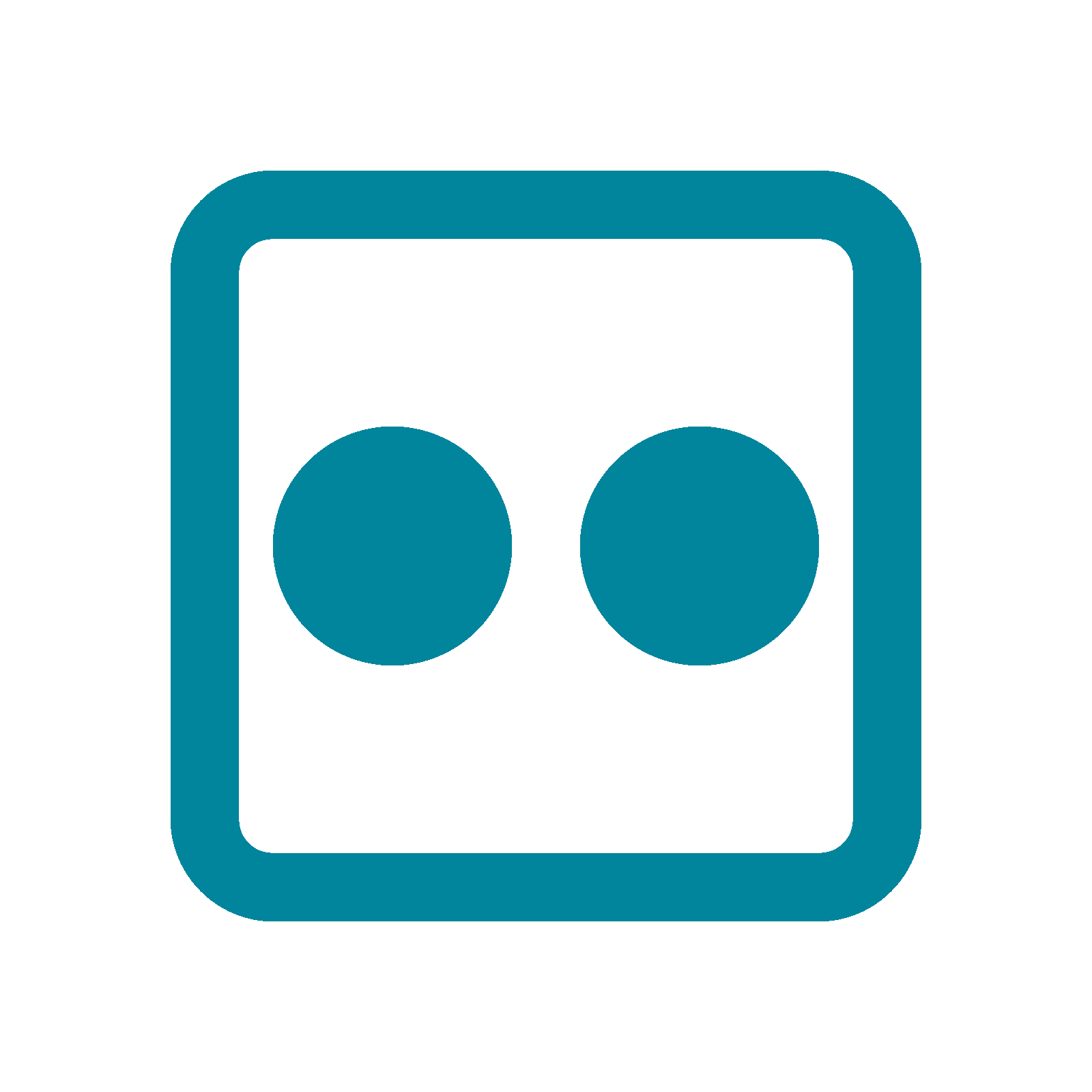 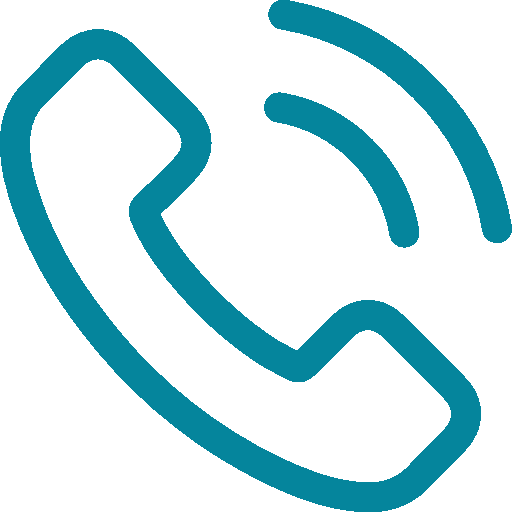 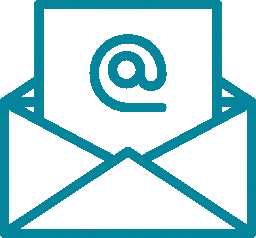 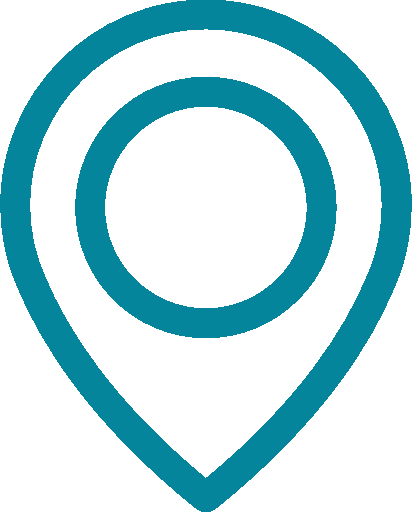 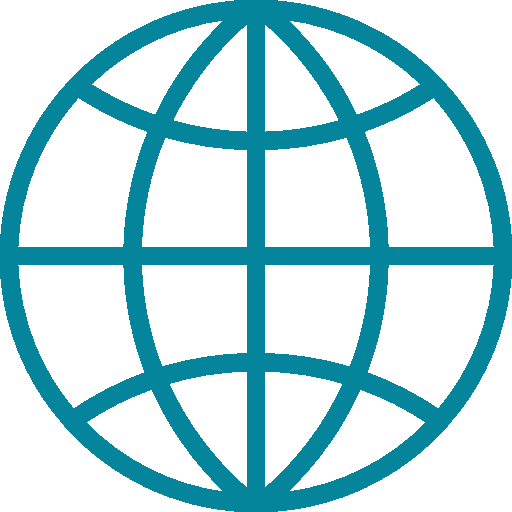 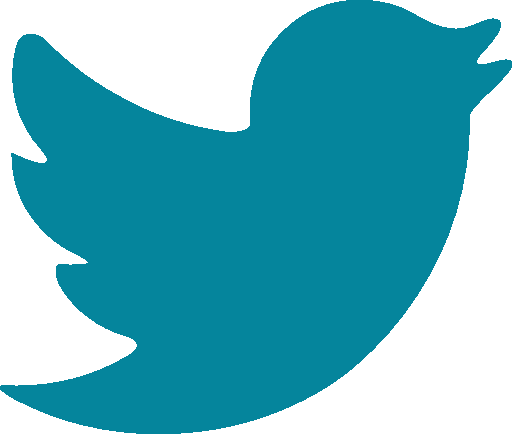 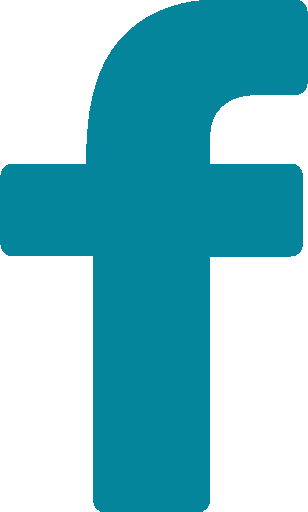 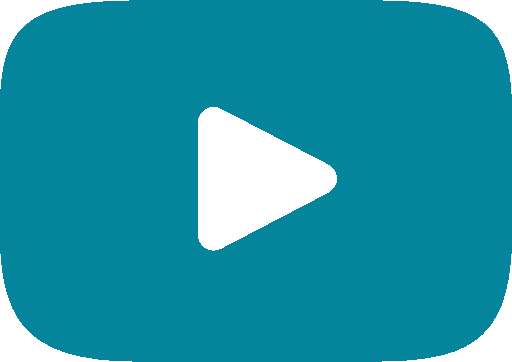